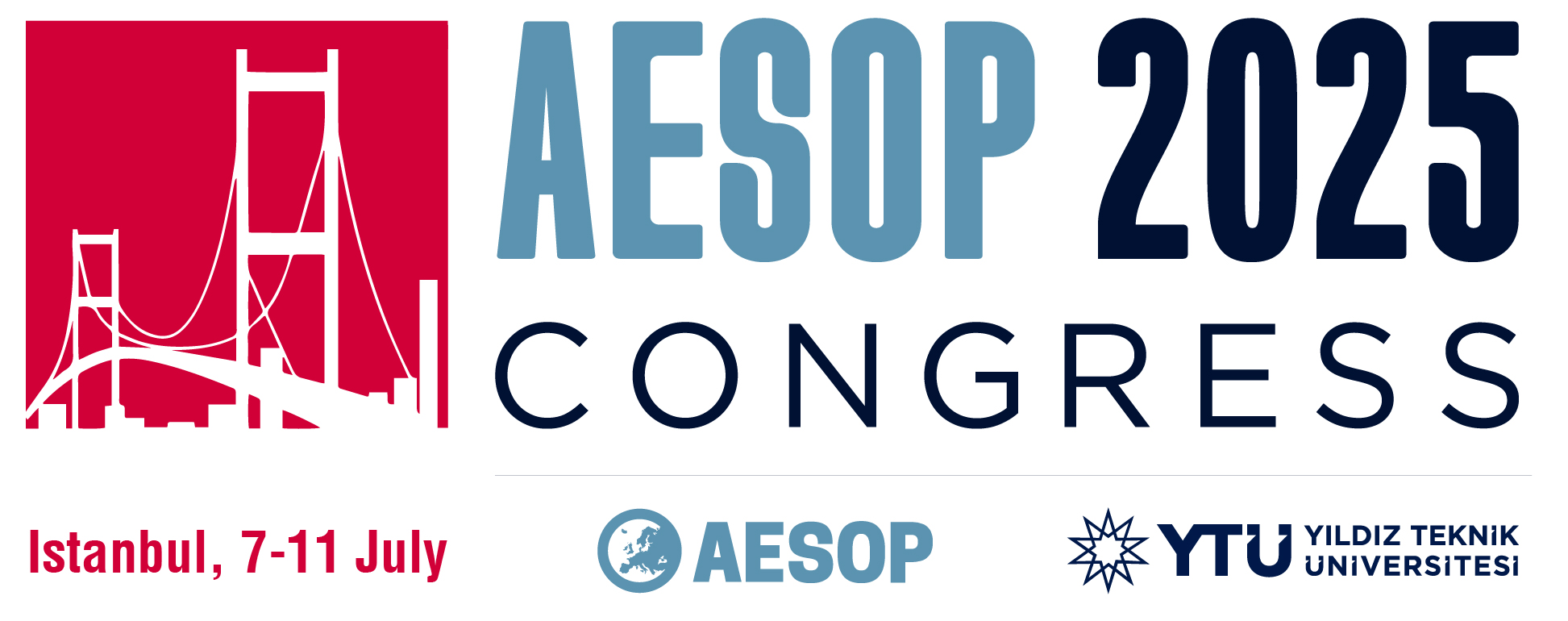 Which development role for civic organisations? Insights from Sicily, Southern Italy 

Laura Saija (Università degli Studi di Catania) 

Co-authors:
Giusy Pappalardo (Universitat Autonoma Barcelona)
Giulia Li Destri Nicosia (Università di Roma La Sapienza)
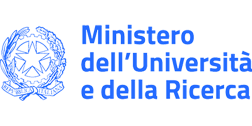 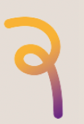 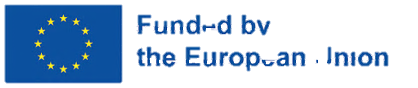 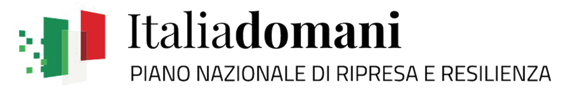 PRIN PNRR 2022 RESISTING - Reconnecting Social Innovation with Institutions in Urban Planning
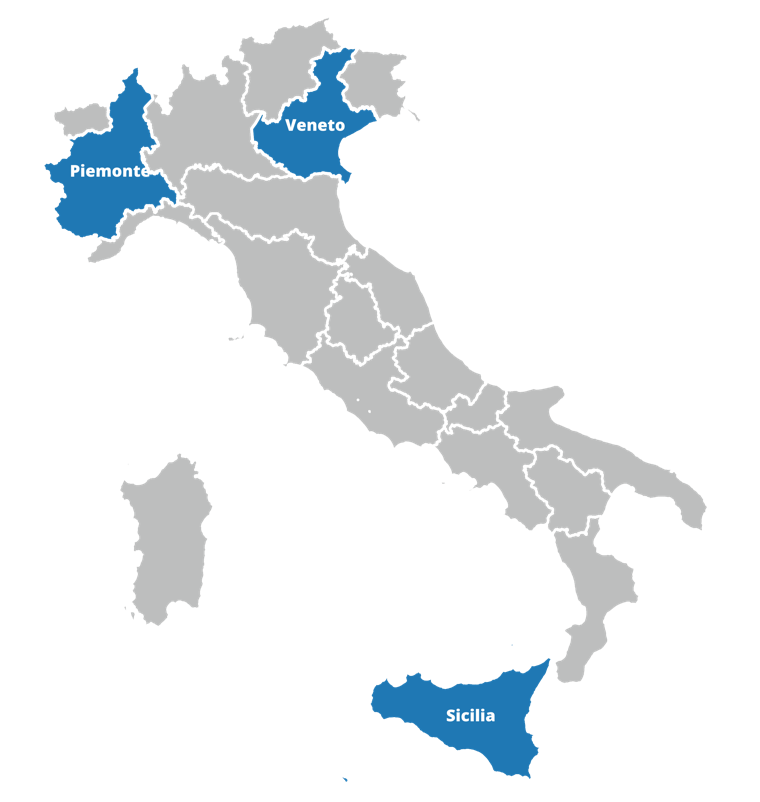 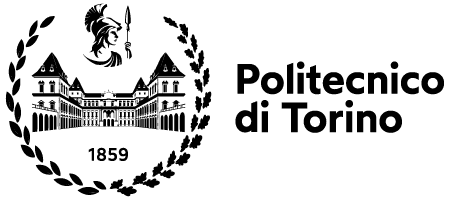 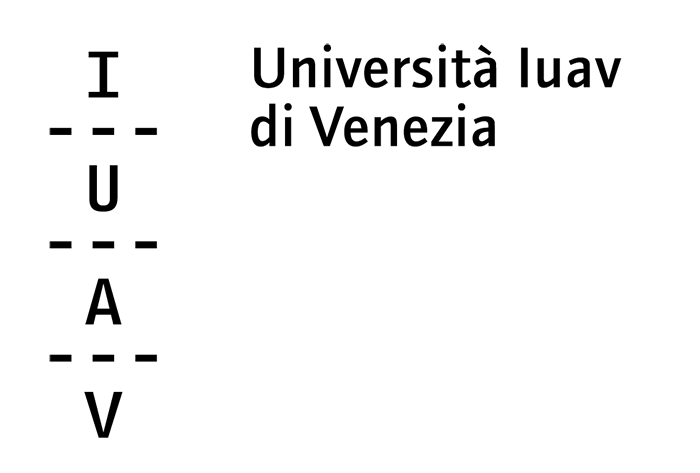 How do ‘social innovators’ impact institutions?
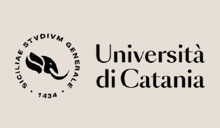 ROUNDTABLE 06 – WED 4:30-6PM – E1-08
LEARNING THROUGH INSTITUTING. IMPACTS OF CIVIC ACTION ON INSTITUTIONS AND THE POTENTIAL FOR THE PRODUCTION OF PUBLIC VALUE IN PLANNING
Organizers
Elena Ostanel, University Iuav of VeniceGiusy Pappalardo, Universitat Autónoma de BarcelonaNadia Caruso, Politecnico di Torino 

Contributors
Pablo Sendra, The Bartlett School of PlanningLaura Saija, University of CataniaLaura Lieto, University of NaplesAlessandro Balducci, Politecnico di MilanoMassimo Bricocoli, Politecnico di MilanoLoris Servillo, Politecnico di Torino Giulia Li Destri Nicosia, University of CataniaChandrima Mukhopadhyay, UN-Habitat India Eva Álvarez de Andrés, Universidad Politécnica de Madrid Angela Barbanente, Politecnico di Bari
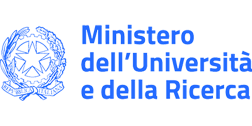 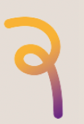 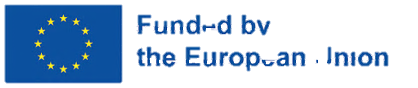 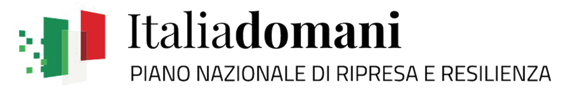 PRIN PNRR 2022 RESISTING - Reconnecting Social Innovation with Institutions in Urban Planning
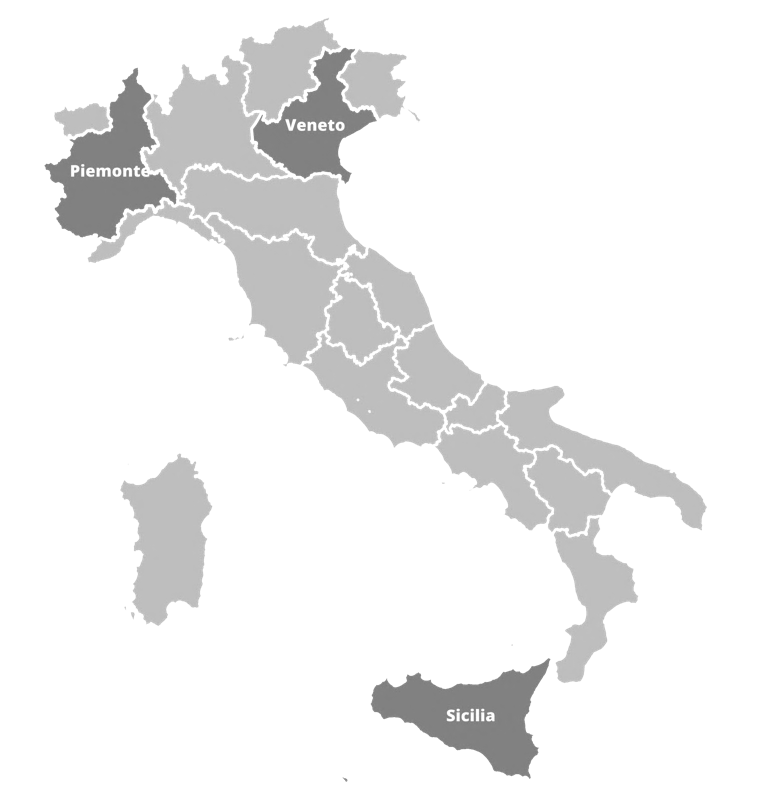 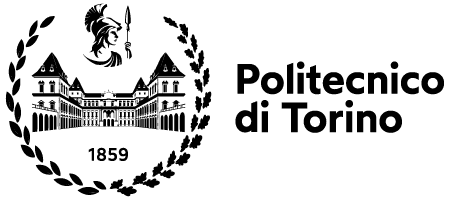 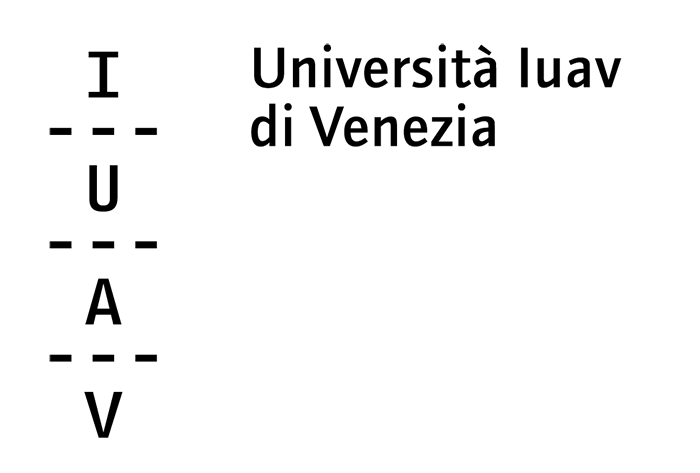 How do ‘social innovators’ impact institutions?
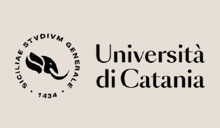 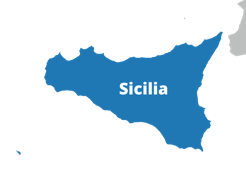 «…in four decades of planning we went from 

a credo in a centralized, benevolent state which was assumed to have a far-sighted and comprehensive vision of the public good

 to the present welter of a triumphant market economy driven by global competition, an emasculated national state in retreat, a plethora of social movements vying for our attention and support, and a burgeoning sector of voluntary organizations competing fiercely among themselves for private and public resources that are becoming ever more scarce»

Friedmann J., 1998
RELATIONSHIP?
PUBLIC AUTHORITIES
CIVIL SOCIETY
Resistance
Autonomy
Conflict
Collaboration
dialogue
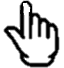 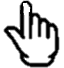 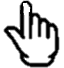 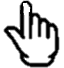 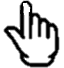 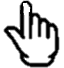 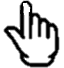 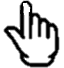 Guerrilla Planning 
(Goodman 1971)
Antagonistic autonomy
(Hardt, Negri 2009)
Collaborative co-production 
(Ostrom 1990, Albrecht 2013)
Communicative Planning 
(Innes 1995)
Advocacy planning
(Davidoff 1962)
Collaborative Planning 
(Healey 1997)
Resistance and economic self-organization 
(origins of CDCs and CLTs, Gibson-Graham, etc.)
Agonistic co-production 
(Purcell 2008, Miraftab 2009, Watson 2014)
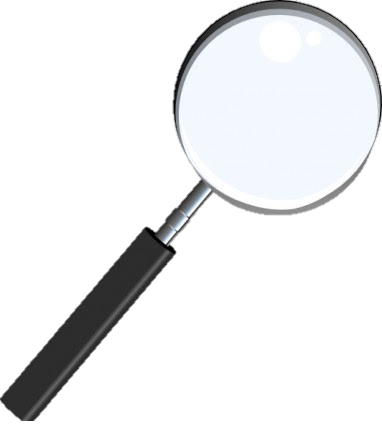 RELATIONSHIP?
CIVIL SOCIETY
PUBLIC AUTHORITIES
CIVIL SOCIETY
“Recognizing that civil society is contested territory in both theory and reality is the first step in rescuing a potentially powerful set of ideas from the conceptual confusion that threatens to submerge them” 
(Friedmann 2011)
What are the traits of a civic organization that can really ‘make a difference’ in a certain locality (i.e. has a meaningful and positive impact on development trajectories)?
We are in search for the

INSTITUTING CIVICS
Theory
Practice
We are in search for the

INSTITUTING CIVICS
Theory
Practice
Theoretical  framework
Civil society is where counter-hegemony can be culturally developed in order to subvert dominant power structures (norms and institutions)
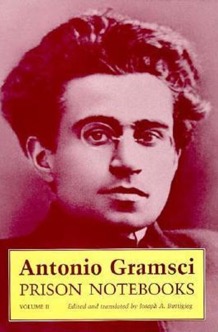 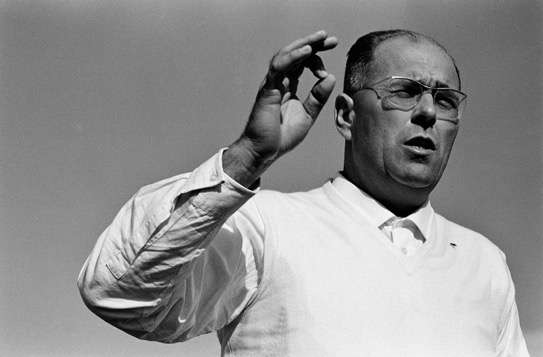 The need to engage powerless people in a process of learning through experience, action and change…

… some call it ‘organizing’
Dolci 
(1924-97)
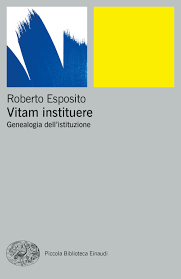 … we need to search for INSTITUTING FORCES = 

political ‘forces’ not merely contesting what exists…

but seeking to generate new forms of collective life capable of renewing institutions through shared practices and democratic processes
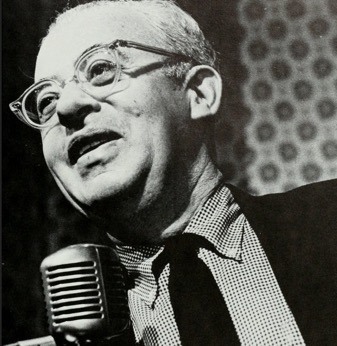 2023
Alinsky
(1909-1982)
We are in search for the

INSTITUTING CIVICS
Theory
Practice
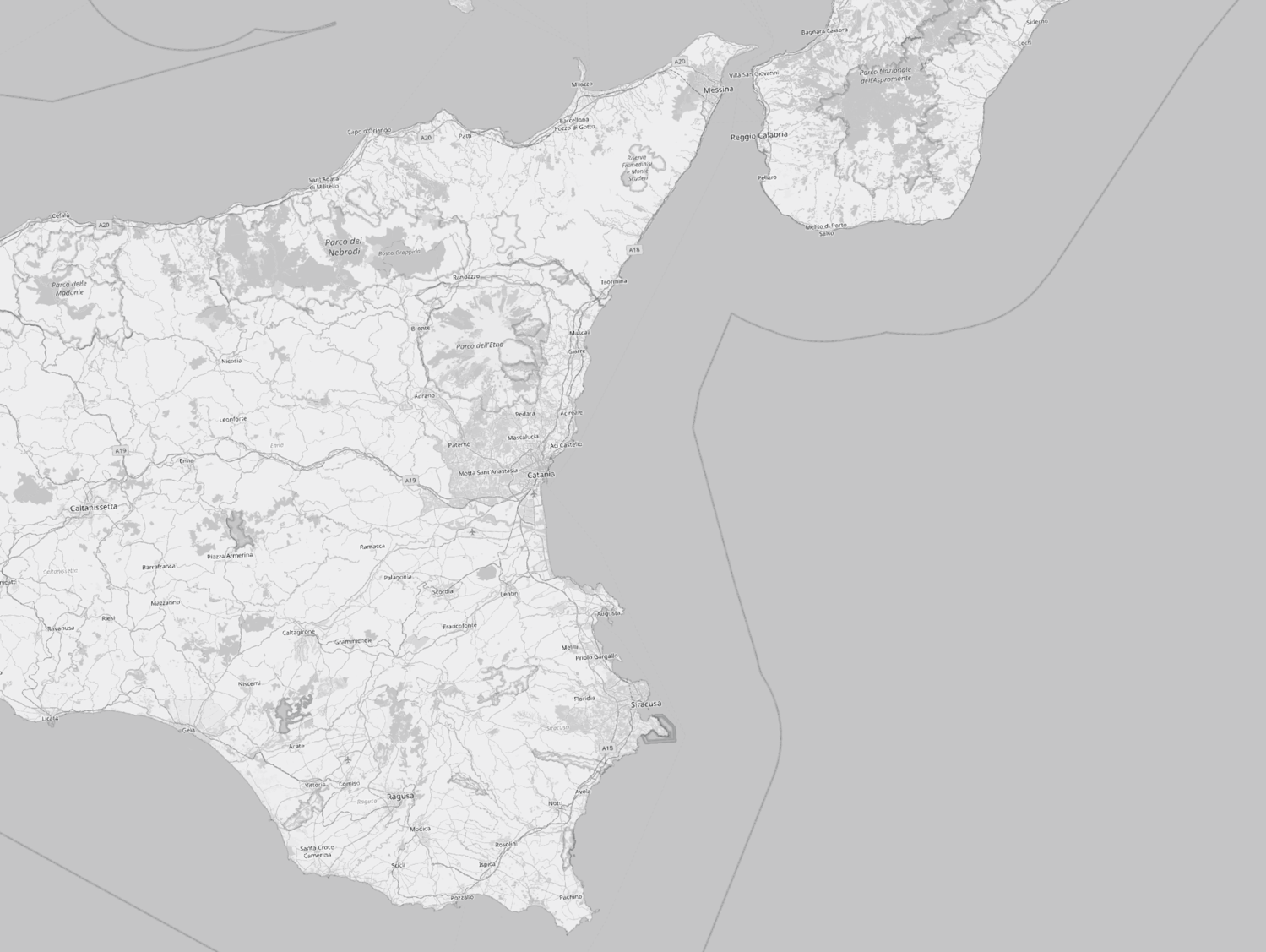 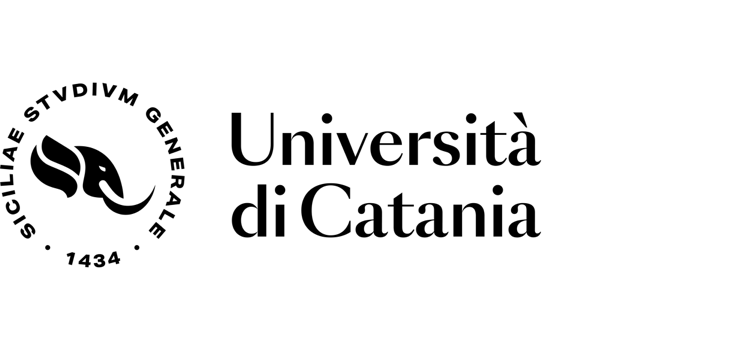 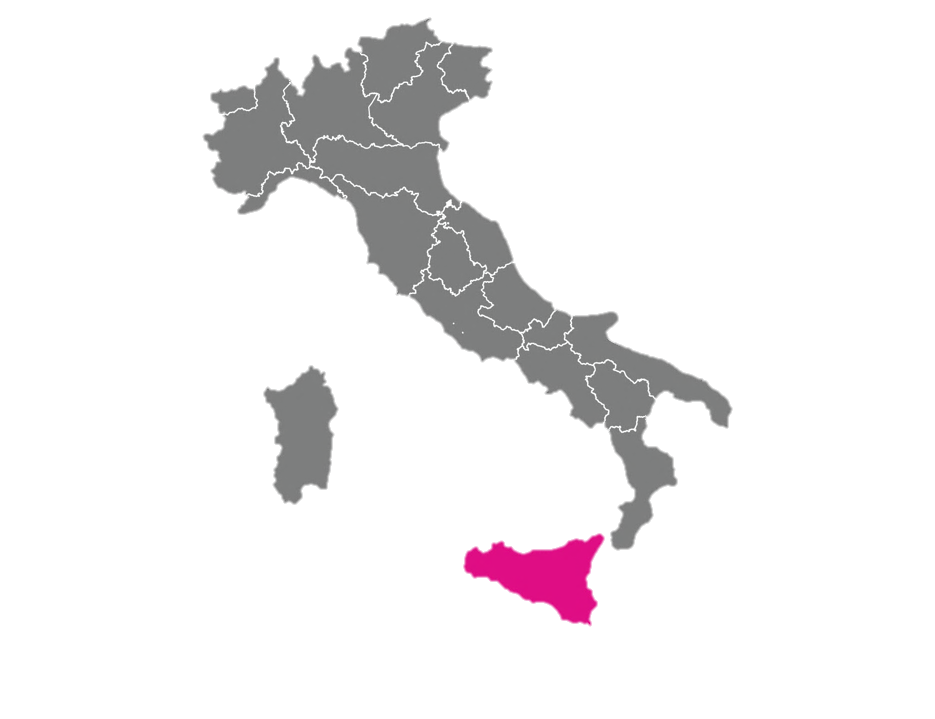 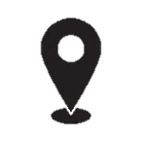 LabPEAT
Laboratory forspatial Environmental Planning and Ecological Design
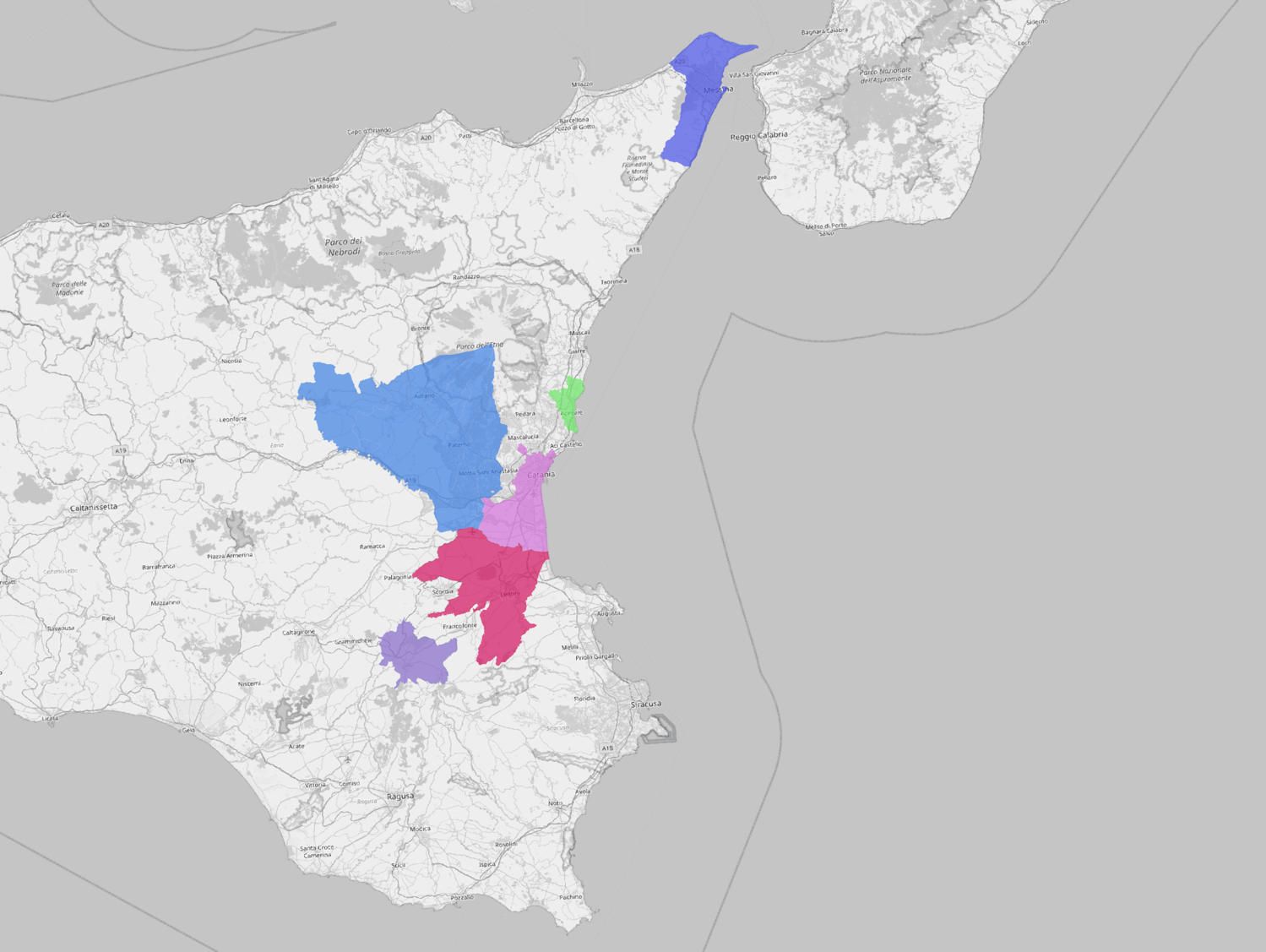 2004-2025 LabPEAT’s action-research partnerships
Messina
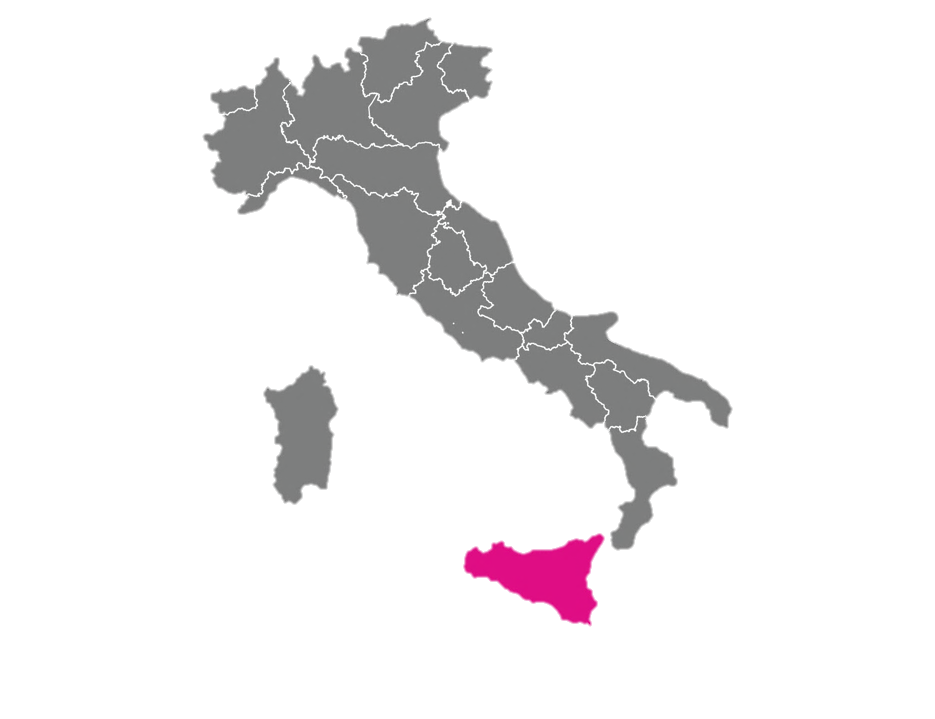 Acireale
Valle del Simeto
Catania
Lentini
Vizzini
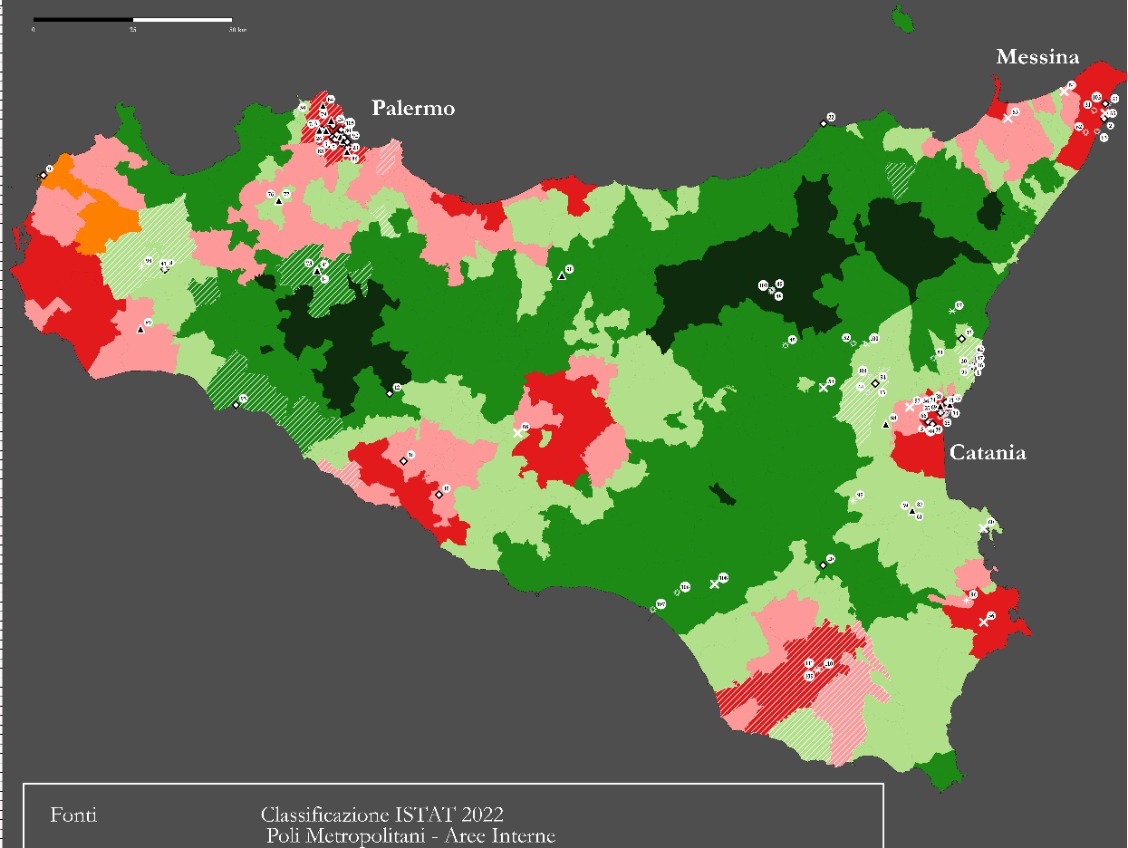 Civic organization
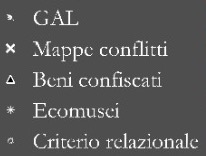 EU funded Local Action Group
Metro Area



Inner Area
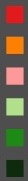 Literature
Entrusted with mafia-confiscated property
Ecomusem
Municipalities recognizing ‘shared governance’ agreements
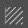 Snow-ball effect
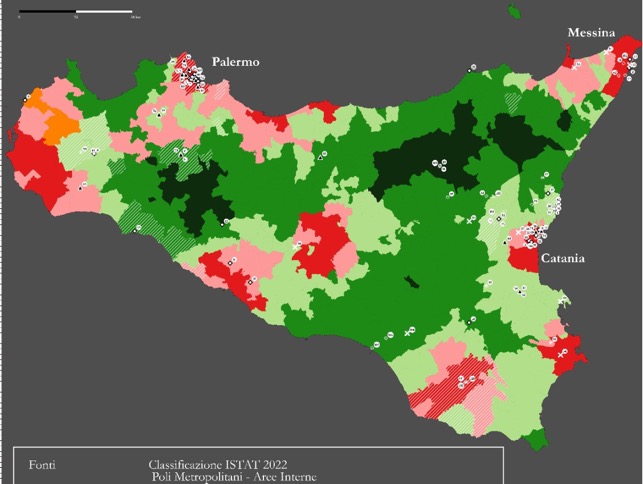 In-depth ‘look’ at 26 organizations in Eastern Sicily
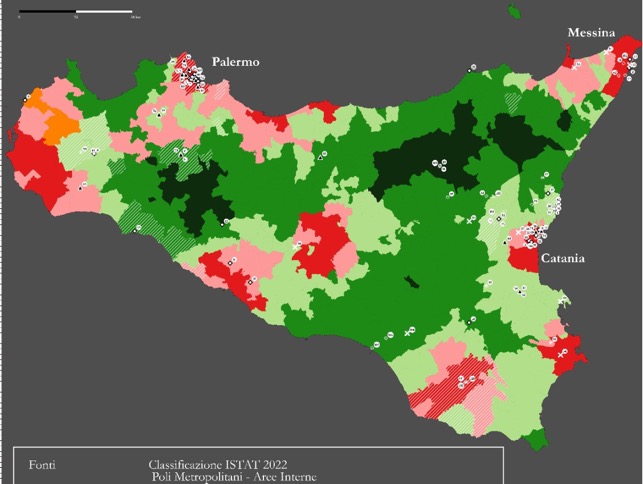 In-depth ‘look’ at 26 organizations in Eastern Sicily
10 In-depth interviews
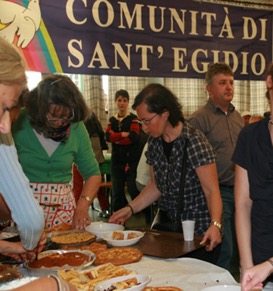 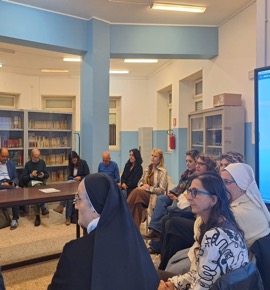 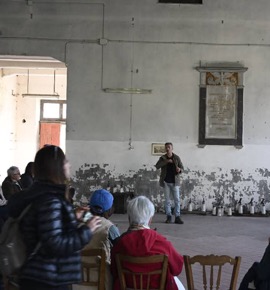 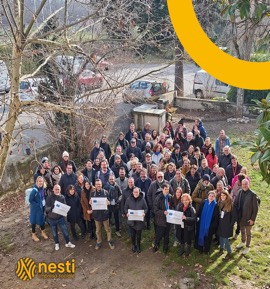 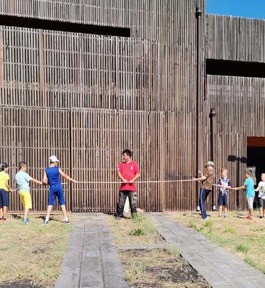 REPRESENTATIVE sample, based on: 
Geography (Metro historic center, peripheral neighborhood, inner area)
Time (long-term Vs brand new)
Funding sources (state, regional, private, no funding)
Types (non-profits, grassroots, social enterprises, church-based)
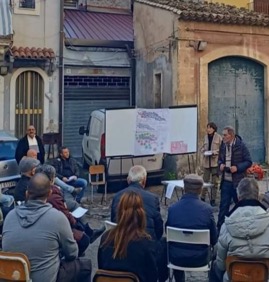 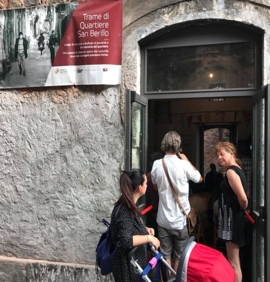 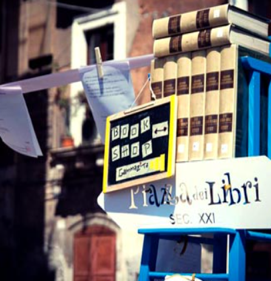 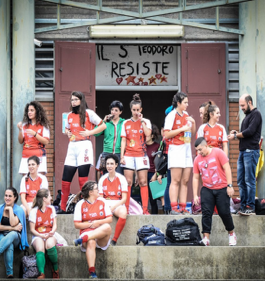 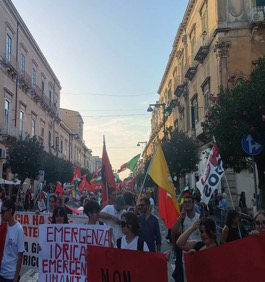 Theory
Practice
PRELIMINARY FINDINGS
An instituting civic organization:
An instituting civic organization:

Collects, organizes, and expresses demands that are REPRESENTATIVE of a COLLECTIVE
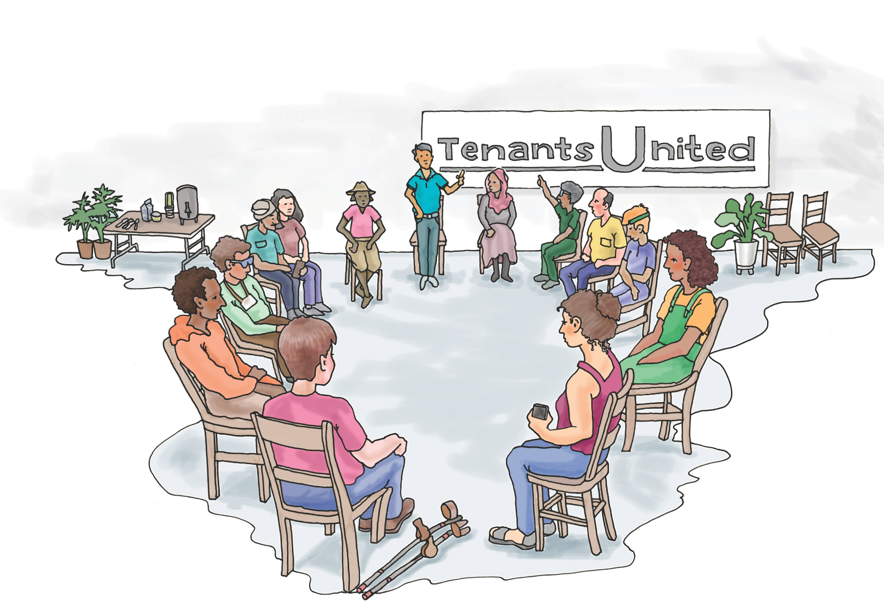 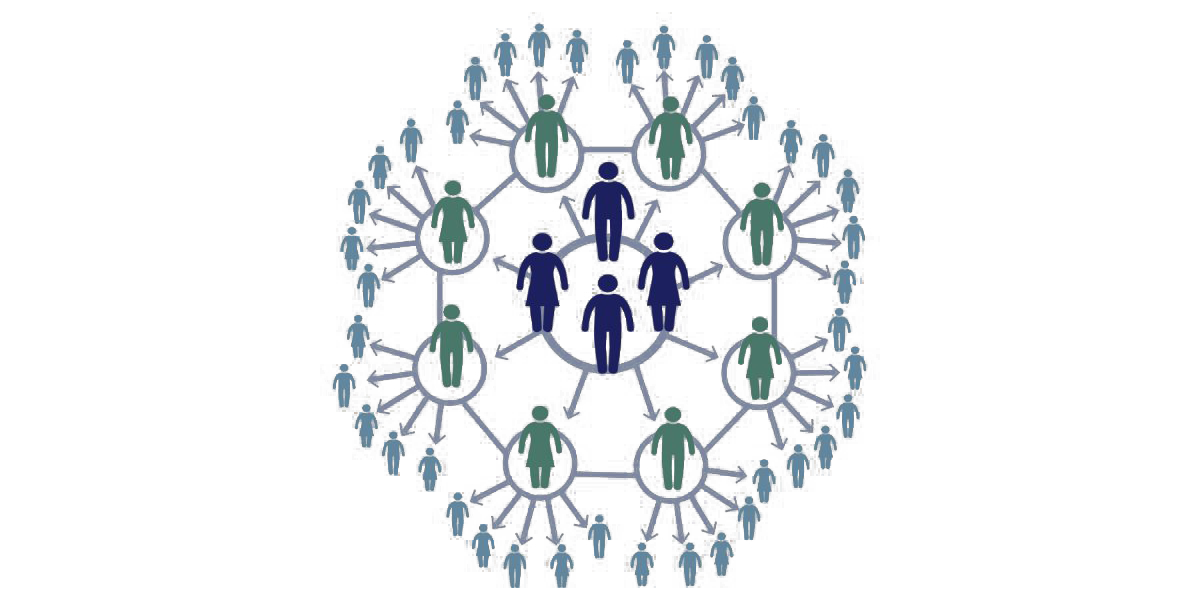 An instituting civic organization:

Collects, organizes, and expresses demands that are REPRESENTATIVE of a COLLECTIVE


our research suggests…
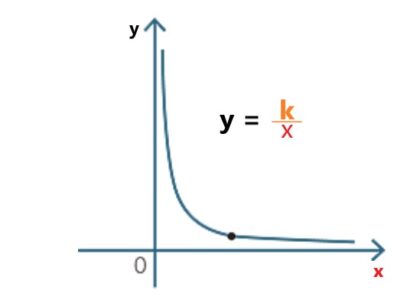 Social representativeness
effectiveness
An instituting civic organization:

Collects, organizes, and expresses demands that are REPRESENTATIVE of a COLLECTIVE
 PUSHES AUTHORITIES out of their ‘institutional business as usual’
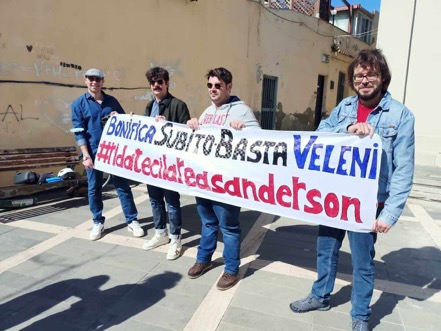 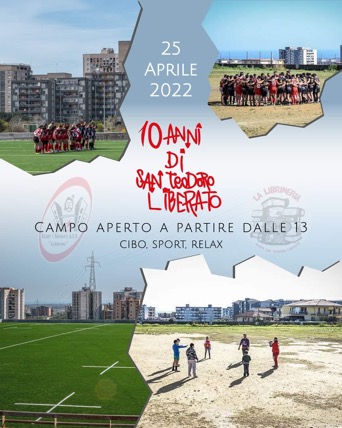 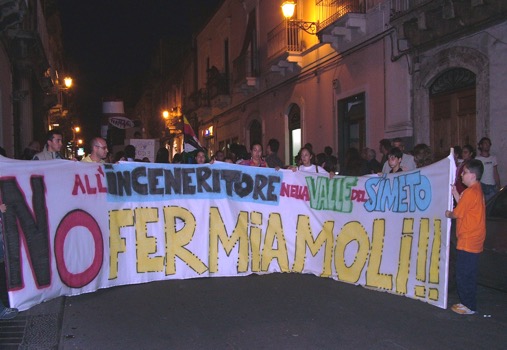 Moving across the 
whole spectrum!
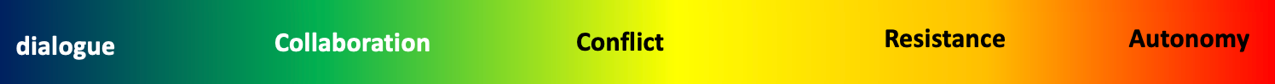 An instituting civic organization:

Collects, organizes, and expresses demands that are REPRESENTATIVE of a COLLECTIVE
 PUSHES AUTHORITIES out of their ‘institutional business as usual’
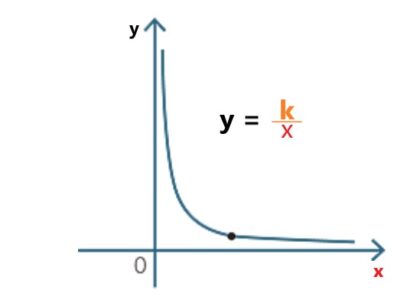 Formalization, ability to secure funding
effectiveness
An instituting civic organization:

Collects, organizes, and expresses demands that are REPRESENTATIVE of a COLLECTIVE
 PUSH AUTHORITIES out of their ‘institutional business as usual’ 
 Lasts [sustain a) and b) overtime]
An instituting civic organization:

Collects, organizes, and expresses demands that are REPRESENTATIVE of a COLLECTIVE
 PUSH AUTHORITIES out of their ‘institutional business as usual’ 
 Last [sustain a) and b) overtime]Our research suggests……those who last a) and b) do not apply…
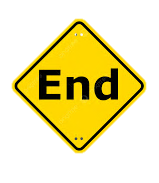 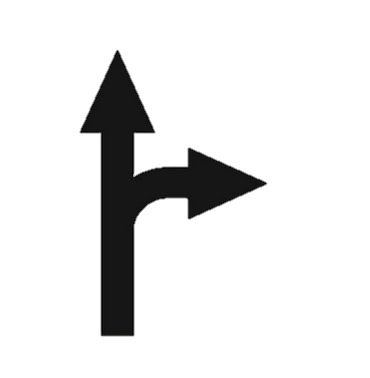 SOMETHING ELSE
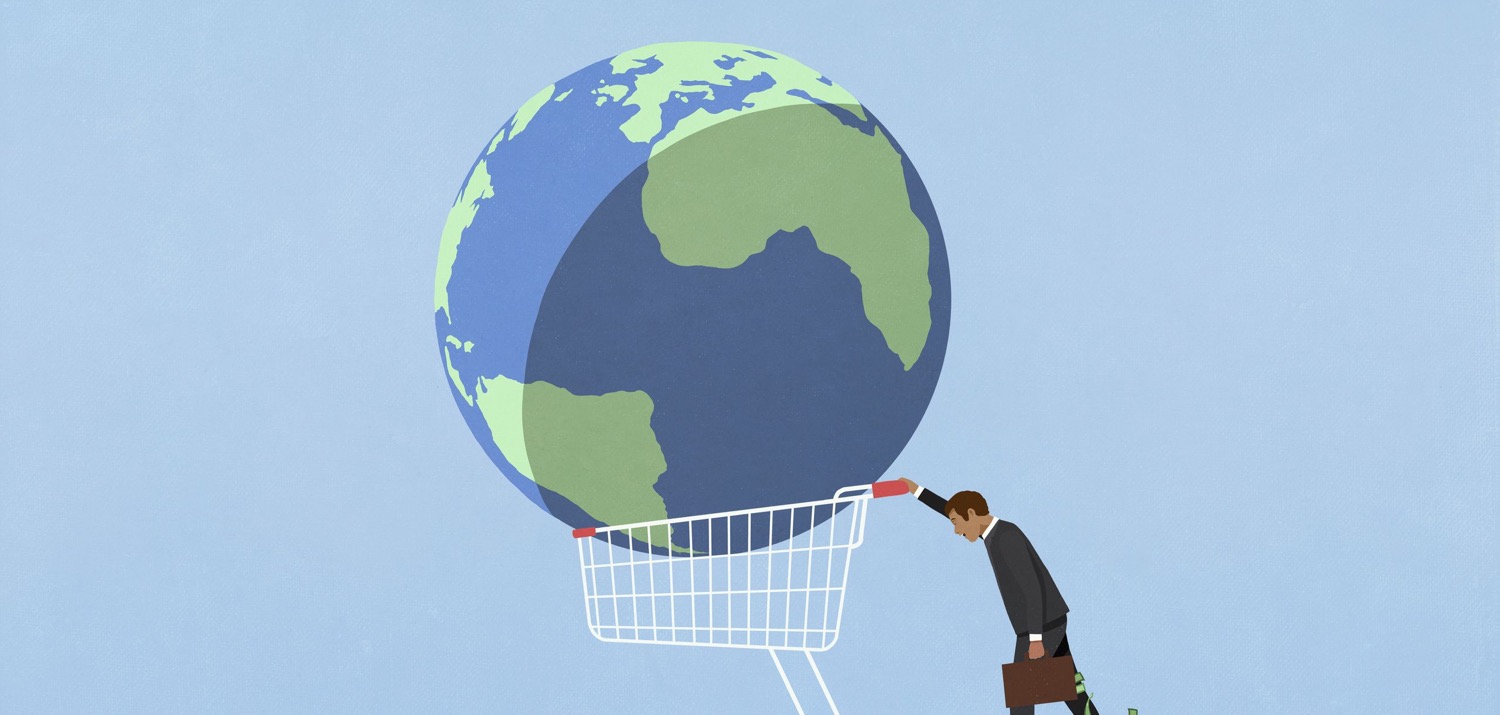 Is this a sign of a ‘changing time’
?
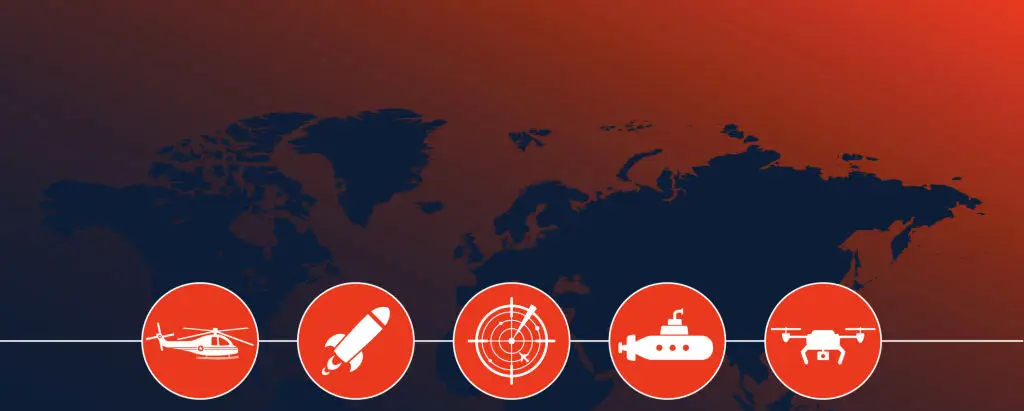 FINAL REMARKS
MORE RESEARCH NEEDED...

To go beyond a regional study
Using the ‘instituting’ theoretical framework to make useful distinctions!
Focus how to act within civil society, to make it one of the source of effective actions for  better world
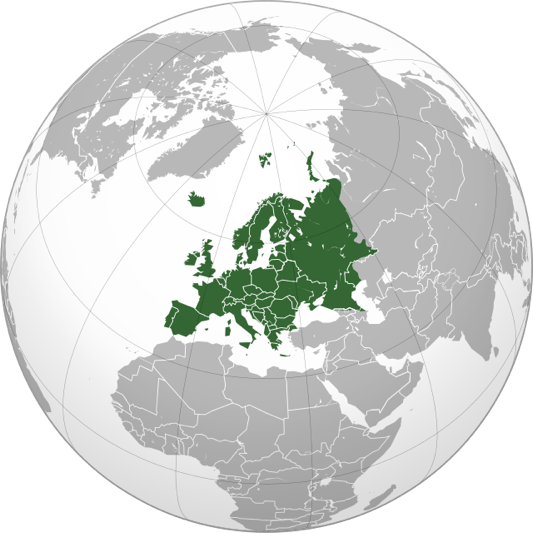 THANK YOU!

laura.saija@unict.it

Main references

Li Destri Nicosia, G., & Saija, L. (2025). Planning as an instituting process. Overcoming Agamben’s despair using Esposito’s political ontology. Planning Theory, 24(1), 3-20. https://doi.org/10.1177/14730952231209755

Saija, L., & Nicosia Li Destri G. (2024). Per un approccio istituente-organizzativo all’interpretazione della relazione tra istituzioni e società civile: riflessioni dai quartieri ERP di Catania. Tracce urbane. Rivista italiana transdisciplinare di studi urbani, 12(16), 251-274. https://rosa.uniroma1.it/rosa03/tracce_urbane/article/view/18871

Pappalardo, G., & Saija, L. (2024). An instituting-organisational framework for the interpretation of urban commoning. Lessons from a neighbourhood park. Contesti. Città, territori, progetti, (1), 18-39. file:///Users/laurasaija/Downloads/FirenzeUniversityPress_Contesti_20250706132836.pdf